Armastuse teooriad ja püsisuhe. Pereväärtused.
Eda Rööpmann
Tartu 2017
Eesti perekond. Pereväärtused ja hoiakud.
2009. aasta alguses korraldati Turu-Uuringute AS poolt küsitlus, mille käigus uuriti Eesti elanike perekonnaga seotud hoiakuid.
Uurimus: Muutuvad pereväärtused muutuvas Eestis, Kairi Kasearu TARTU 2009
Pereväärtused ja hoiakud.
Kui vanemad lahutavad, siis lapse jäämine emaga on lapsele parem kui jäämine isaga.
Abielu tuleks sõlmida kogu eluks.
Õnnetu abielu lahutamine on õige, isegi kui peres on lapsed.
Kui lapsed saavad 18-20 aasta vanusteks, peaksid nad hakkama elama iseseisvalt.
Homoseksuaalsetel paaridel peaksid olema samad õigused kui heteroseksuaalsetel paaridel.
Naisel peavad olema lapsed, et ennast teostada.
Mehel peavad olema lapsed, et ennast teostada.
Vanemate lahutus
Kui vanemad lahutavad, siis lapse jäämine emaga on lapsele parem kui jäämine isaga – antud väitega nõustus 36% eestimaalastest. Lapse emaga jäämist pooldasid rohkem venekeelt kõnelevad ja vanemad inimesed.

Kasearu, K. (2009) Muutuvad pereväärtused muutuvas Eestis. Tallinn: Rahvastikuministri büroo.
Abielu
Abielu tuleks sõlmida kogu eluks – antud väitega nõustus 66% küsitletutest,
ning abielule pühendumist ja abielu pikaajalisust pooldab rohkem venekeelne
elanikkond ja vanemaealised inimesed.

Kasearu, K. (2009) Muutuvad pereväärtused muutuvas Eestis. Tallinn: Rahvastikuministri büroo.
Lahutus
Õnnetu abielu lahutamist, isegi kui peres on lapsed -
 pooldas 71% eestimaalastest. Enam toetavad seda naised. Hoiak õnnetu abielu lahutamisesuhtes ei sõltu vastaja vanusest, küll aga rahvusest. Eestlased pooldavad lahutamist enam kui venekeelne elanikkond. Samuti ilmnesid regionaalsed erinevused – maapiirkondades pigem taunitakse lahutust. 

Kasearu, K. (2009) Muutuvad pereväärtused muutuvas Eestis. Tallinn: Rahvastikuministri büroo.
Noorte iseseisvaks saamine
Pooled eestimaalased nõustuvad, et kui lapsed saavad 18-20 aasta vanusteks, peaksid nad hakkama elama iseseisvalt. Meeste hulgas oli nõustujate osakaal
suurem kui naiste seas. Samuti venekeelne elanikkond toetab antud väidet rohkem kui eestlased. 

Kasearu, K. (2009) Muutuvad pereväärtused muutuvas Eestis. Tallinn: Rahvastikuministri büroo.
Homoseksuaalsus
13,3% eestimaalastest pooldab, et homoseksuaalsetel paaridel peaksid olema samad õigused kui heteroseksuaalsetel paaridel. Naisi on nõustujate seas rohkem kui mehi, samuti on antud hoiak tugevalt seotud küsitletava vanusega, nooremaealised on tunduvalt tolerantsemad kui vanemaealine elanikkond.
Võrreldes eestlastega on venekeelne elanikkond rohkem homoseksuaalide õigusi toetav. Võrreldes vallalistega on vähem tolerantsed abielus/vabas kooselus ja lahutatud inimesed.
 Kasearu, K. (2009) Muutuvad pereväärtused muutuvas Eestis. Tallinn: Rahvastikuministri büroo.
Lapsed naise eneseteostuses
52,9% inimestest usub, et naisel peavad olema lapsed, et ennast teostada. Laste olemasolu eneseteostusena on olulisem vanemaealistele inimestele. Väitega nõustujate osakaalu erinevus noorimas ja vanimas vanusrühmas on kahekordne. Lapsed on naise eneseteostuse jaoks venekeelsele elanikkonnale olulisemad kui eestlastele. 

 Kasearu, K. (2009) Muutuvad pereväärtused muutuvas Eestis. Tallinn: Rahvastikuministri büroo.
Lapsed mehe eneseteostuses
43,7 % inimestest nõustub, et mehel peavad olema lapsed, et ennast teostada.
Vanemate inimeste jaoks on laste olemasolu ka meeste puhul tähtsam kui noorematele.
 Lapsed on mehe eneseteostuse jaoks venekeelsele elanikkonnale olulisemad kui eestlastele.

 Kasearu, K. (2009) Muutuvad pereväärtused muutuvas Eestis. Tallinn: Rahvastikuministri büroo.
Kuidas suhted alguse saavad?
Soov läheduse järele viib elukaaslase, seadusliku abikaasa, poiss- või tüdruksõbra otsimise ja leidmiseni.
See küsimus köitnud ka teadlasi. Arvukad uurimused on aidanud avada teemat „kes kellele meeldib”. Leitud on üldised tegurid, mis soodustavad suhete kujunemist. 
Mõtle, kuidas sinu kaaslase otsingud olid.
SUHETE KUJUNEMISE NURGAKIVID
Suhete kujunemist soodustavad:
• füüsiline (ka ruumiline) lähedus,
• kontaktide sagedus ja tuttavlikkus,
• isikutevaheline sarnasus ja füüsiline  atraktiivsus ehk köitvus.
Füüsiline (ruumiline) lähedus
Füüsilise läheduse all mõistetakse viibimist
samas keskkonnas. Näiteks on tähele pandud, et sageli tutvutakse tulevasega bussis. Sama ruumi kasutamine lihtsalt
annab võimaluse inimesega kohtuda ning teda märgata.
Kontaktide sagedus ja tuttavlikkus
Mida rohkem on kokkupuuteid, seda enam võib tekkida huvi kaaslase vastu.
Kui neiul tekib soov poisi tähelepanu endale tõmmata, siis eelistab ta jalutada piirkonnas, kus suure tõenäosusega viibib ka noormees (näiteks tolle toa akende ees).
Atraktiivsus ja sarnasus
Ühes klassis õppimine või ühes ruumis töötamine ei  loo soovi käima hakata.
Üheks olulisemaks tõukeks on atraktiivsus, mille tekkimisel mängib olulist rolli isikute sarnasus. Sümpaatsem kipub olema inimene, kes jagab samu väärtushinnanguid, on samalaadse sotsiaalse staatuse, haridustaseme ja kultuuritaustaga.
Ilus nägu
on heas mõttes keskmine nägu, sümmeetriline nägu. Paljude inimeste näopiltide alusel sünteesiti n-ö keskmine nägu, mis sai kõrgemaid meeldivushinnanguid kui enamik algsetest nägudest. Lapselike tunnustega naise nägu tajutakse atraktiivsemana. Lapselikud tunnused on suuremad silmad, kõrgem laup, ümarad põsed, väike lõug, kõrgemal asetsevad kulmud.
Naise atraktiivsus mõjutab sperma kiirust
Hiljuti tehtud uurimus väidab, et mehed võivad sperma kiirust ja efektiivsust muuta, lisades rohkem või vähem seemnevedelikku purskesse. Oluline faktor selleks on fakt, kas naine tundub mehele olevat atraktiivne.
Maitse üle ei vaielda
Toredad ning kenad tunduvad paljud, kuid mitte igaüht ei taheta kaaslaseks.
Välimusel on sellistes suhetes tähtis
koht, kuid ilu on alati vaataja silmades.
Füüsilist veetlust hindab inimene lähtudes enda eelistustest.
Puudub reegel, mis ütleks, kust jookseb piir ilusa, kena ja inetu vahel. 
Välimus mõjutab sündmuste arengut eriti tugevalt seni, kuni sõlmitakse lähem tutvus. Suhte jätkudes kaotab välimus aegamisi tähtsuse.
Armumine kui lähedussuhte algus
Armumist peetakse toredaks ja mõnusaks tundeks, mis juhtub justkui iseenesest, siit ka ingliskeelne väljend fall in love.
Selle tunde tekkimist on endal raske takistada ja kontrollida. Kasvab motivatsioon teha tööd, õppida, kedagi abistada, tuttavaid kiita. Armununa on lihtne olla särav ja energiast pakatav. Positiivsed emotsioonid kannavad justkui iseenesest edasi. Tulevikuplaanid, mida tehakse, tunduvad saavutatavad. Muutub reaalsuse tajumine ja väljavalitut hakatakse idealiseerima. Armunu vaatab vigadest mööda ja keskendub vaid paarile kaaslase heale omadusele.
Armumiseks kulub ainult 0.2 sekundit.
Armumise korral vabanevad eufooriat esile kutsuvaid ained: dopamiin, oksütotsiin, adrenaliin ja vasopressiin. 
Armumise põhjustajaks on aju, kuid samas on ka süda sellega seotud, sest armastus on keeruline nähtus, mille puhul toimuvad protsessid, kus mõlemad organid teineteist vastastikku mõjutavad. 
Aju teatud osade aktiveerumine võib stimuleerida südant, mille tulemuseks on tunne, et "liblikad on kõhus".
Kui armumine teeb haiget
Armumine ei pruugi olla ainult nauding. Sellega kaasneb palju ärevust. Raskust lisab vastandlike tunnete kogemine.
Ühel hetkel võib kaaslane põhjustada viha ja abituse tunnet, järgmisel aga tõsta kõrgustesse.
Tundlikkus kellegi tegude ja sõnade suhtes tuleneb omakorda emotsionaalsest sõltuvusest, mis tähendab, et armunu enesetunnet (õnnetunne, viha, vastikus) mõjutavad kaaslase teod ning sõnad.
Kui armastus ei toimi, siis võib see kaasa tuua märkimisväärset stressi ja depressiooni.
Armastus
Armastus on mitmetahuline nähtus ja armastuse mõiste on raskesti defineeritav. Tavakeeles mõistetakse armastuse all eelkõige sügavat kiindumust kahe inimese vahel või erakordset tunnet, mis kogu maailma imelisena paista laseb.
Armastuse definitsioon
Armastus on inimesele omane kiindumustunne, mis põhineb  vastastikusel andumusel ja usaldusel, seksuaalsel külgetõmbel ning lähedussoovil. Selle tunde tekkimine ja areng on suures osas alateadlik ja seetõttu inimese jaoks juhitamatu ning tahtele allumatu.
Armastuse kolm faasi
Helen Fisher pakkus välja armastuse kolm faasi: iha, kiindumus ja seotus. 
Iha - seksuaalinstinktid ning füüsilised signaalid.
Kiindumuse - isiklik side ja truudus partnerile.
Seotus - asendab esialgset tugevat füüsilist kirge keskmiselt 2-3 aasta jooksul.
Armastuse kolmnurkne mudel
Ameerika psühholoog Robert Sternbergi järgi armastus:
intiimsus ehk lähedus
pühendumine ehk kohustus
Kirg (füüsiline tõmme)
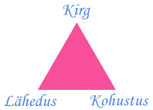 Armastuse tüübid romantilistes suhetes (Sternbergi järgi)
Missugust tüüpi armastusega on teie arvates lähisuhtes raske leppida?
Enamik paaridest püüdleb kõikehõlmava armastuse poole. Kuid vahel lepitakse sisutu armastusega, sest pühendumist hinnatakse olulisemaks kui emotsionaalset lähedust. Rahulolu suhtega sõltub ennekõike sellest, mida inimene ise suhtelt ootab. 
Mõtle, millist tüüpi armastusega on Sinu arvates raske leppida!
Kanada sotsioloog John Lee armastuse värviteooria
Eros, Ludus ja Storge on esmased armastuse stiilid, nagu 3 põhivärvi.
Eros on armastus esimesest
silmapilgust (kirglik, romantiline).
Ludus on mänguline armastus.
Storge on sõprusel põhinev armastus.
Mania (segu Erosest ja Ludusest) on armastus, mis paneb partnerist sõltuma.
Pragma (segu Storgest ja Ludusest) on praktiline, mõistusel tuginev armastus.
Agape (segu Erosest ja Storgest) on kõike andev isetu armastus.
Eros on armastus esimesestsilmapilgust
Kirglik, romantiline armastus.
Partneri valikul on määrav füüsiline ilu. „Keemia” ja seks on suhtes tähtsad.
Füüsiline lähedus tekib pigem enne emotsionaalset kui vastupidi. On oht, et pärast tunnete jahenemist pole suhtel jätkumiseks potentsiaali.
Ludus on mänguline armastus
Omaseks jooneks on vähene pühendumine suhtele. Armastajale meeldib „armastuse mängu” mängida mitme partneriga samaaegselt.
 Kui ta tunneb, et kaaslane  hakkab sügavamalt kiinduma, astub ta sammukese tagasi. Selline armastaja saab suhte lõppemisest kergesti üle.
Storge on sõprusel põhinev armastus
Selle stiili korral on raske öelda, millal muutus sõprus armastuseks. Valdav on arusaam, et armastus ilma sügava hoolimiseta teisest pole võimalik. Oodatakse, et armastatu oleks ennekõike sõber.
Mania (segu Erosest ja Ludusest)
Mania on armastus, mis paneb partnerist sõltuma.
Armunu veedab unetuid öid, tunneb tugevat armukadedust ja intensiivseid emotsioone.
Probleemide korral tunneb armastaja end lausa haigena – süda on paha ja
kõhus keerab. Suhete lõppemist elab ta väga raskelt üle. Iseloomulik on vähene enesekindlus ja kahtlemine partneris.
Pragma (segu Storgest ja Ludusest)
Pragma on praktiline, mõistusel tuginev armastus.
Domineerib ratsionaalne kaalutlemine, mitte emotsioonid. Enne kui inimene end partneriga seob, mõtleb ta järele, kuidas viimane sobib tema eluplaanidega ja karjääriga.

Pildil on lastetu Prantsuse abielupaar, kes on kasvatanud 120 kilogrammi kaaluva gorilla 13 aastat oma lapsena.
Agape (segu Erosest ja Storgest)
Agape on kõike andev isetu armastus. See on partneri tingimusteta armastamine. Olulisim on kaaslase toetamine ja tema hea olu.
 Selle nimel on armunu valmis ohvreid tooma ning loobuma enda soovidest. Õnnelikuna tunneb ta end ainult siis, kui seda on ka partner.
Emotsioonid ja kirg suhetes
Emotsionaalne sõltumine  kaaslasest on üks põhjus, miks armastaja meeleolu võib kõikuda. Lisaks õnnele ja imetlusele kogetakse armastuses ka viha, kurbust, abitusetunnet ja armukadedust.
Suhtel, mis on rajatud intensiivsetele
emotsioonidele või mida iseloomustab liigne sõltumine partnerist, pole sageli potentsiaali kesta aastaid.
Intensiivsed emotsioonid pole kõige olulisemad suhte pikaajalisel kestmisel. Pühendumine, soov hoolitseda teineteise eest hoiab inimesed paarina koos aastaid.
Pühendumine suhtele
Pühendumine väljendub partnerite otsuses jääda kokku nii halvas kui heas.
Pühendumist toetavad mitmesugused rituaalid (kihlus, abielu, sünnipäevapeod, eluetappide tähistamine), sõprade toetus, laste olemasolu või tehtud investeeringud.
Ka arusaamad ja hoiakud mängivad rolli (näiteks „lahutus on halb laste jaoks”).
Ameerika psühholoogide 3- faktoriline mudel
Elaine Hatfield ja  William Walster koostasid mudeli, mille järgi on armastuseks vajalikud:
1) füüsiline erutus („liblikad kõhus”);
2) armastamise objekt, keda saab seostada erutusega (atraktiivne mees/naine);
3) teadmine sellest, et armastus kui selline on olemas (et oleks võimalik tunnet nimetada).
Isiklik armastuse mudel
Inimesed saavad armastusest erinevalt aru. See, mis väljendab armastust ühe jaoks, ei pruugi olla armastuse näitajaks teise jaoks.
 Kui inimene usub, et armastuse kestmine eeldab suurt pingutust, on ta selleks ka valmis. 
Ettekujutus armastusest mõjutab seda, kui sageli inimene armastuse leiab ja kaotab. Väga ebarealistlikud ootused muudavad raskeks kohata inimest, keda armastada.
Lähedus ehk intiimsus
on osaliselt seotud lapsepõlvega, mil kujunesid arusaamad enda, teiste ning suhete kohta.
1. Turvaline kiindumisstiil tekib, kui ema on kaitsev ja hoolitsev neil hetkedel, mil laps on ärev. Selline inimene suhtub endasse ja teistesse positiivselt. Ta tunneb end lähisuhtes kindlalt, seksuaalsuhtes hästi ega karda lähedust.
2. Vältiv kiindumisstiil kujuneb, kui ema ignoreerib järjepidevalt pinges lapse füüsilise kontakti soovi (näiteks ei võta sülle, ei kallista, ei hoia käest kinni). Suhetes on seda tüüpi inimesel vähe intiimsust.
3. Ärev/ambivalentne seotuse stiil  tekib, kui ema otsis lapsega lähedust, kuid tema tähelepanu lapse lähedusesoovile oli muutlik. Taoline käitumismuster muudab lapse ärevaks. Romantilistes  suhetes kerkib sellisel inimesel küsimus: kuivõrd tohib teist lähedale lasta, ilma et see haiget teeks.
Miks armastus võib lõppeda?
Muututakse ise ja soovitakse kogeda uusi kiindumisi ja armumisi.
 Kasvatakse eri suundades – alguses nii sarnased partnerid muutuvad erinevateks.
 Suhte käigus ilmneb partneri nõrkusi, mis muutuvad häirivaks.
 Tekivad tülid, mida ei suudeta rahumeelselt lahendada.
 Pikaleveninud lähedussuhe hirmutab, sest ei ole veel soovi ennast pikemalt kellegagi siduda.
 Tekib liiga suur sõltuvus teineteisest – ei saa enam oma hobidega tegeleda ja teiste sõpradega suhelda.
 Armukadedus põhjustab riidusid, kahtlused vähendavad usaldust.
 Sunnitakse partnerit tegema seda, mida teine teha ei taha.
 Partner on truudusetu – see solvab ja kõigutab enesehinnangut.
Ärritavad partneri harjumused – alkoholi tarvitamine, suitsetamine, pesematus, vandumine või vägivaldsus.
 Pikem lahusolek on põhjustanud tunnete jahtumist.
Ülesanne
Milliste omaduste, huvide ja väärtustega kaaslast soovite ise valida (olete juba oma valiku teinud)?
Mis on armumise  ja  armastuse vahe?
Kuidas hoida püsisuhet? Mida selleks ei tohi teha ja mida kindlasti vaja teha.
Mis on suhtes oluline?